Figure 1 PFGE patterns of methicillin-resistant Staphylococcus aureus isolates from the nares and wound of the patient ...
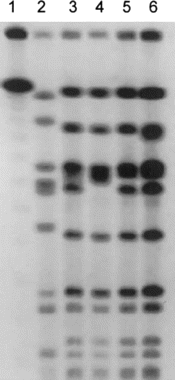 Clin Infect Dis, Volume 36, Issue 2, 15 January 2003, Pages e26–e28, https://doi.org/10.1086/344772
The content of this slide may be subject to copyright: please see the slide notes for details.
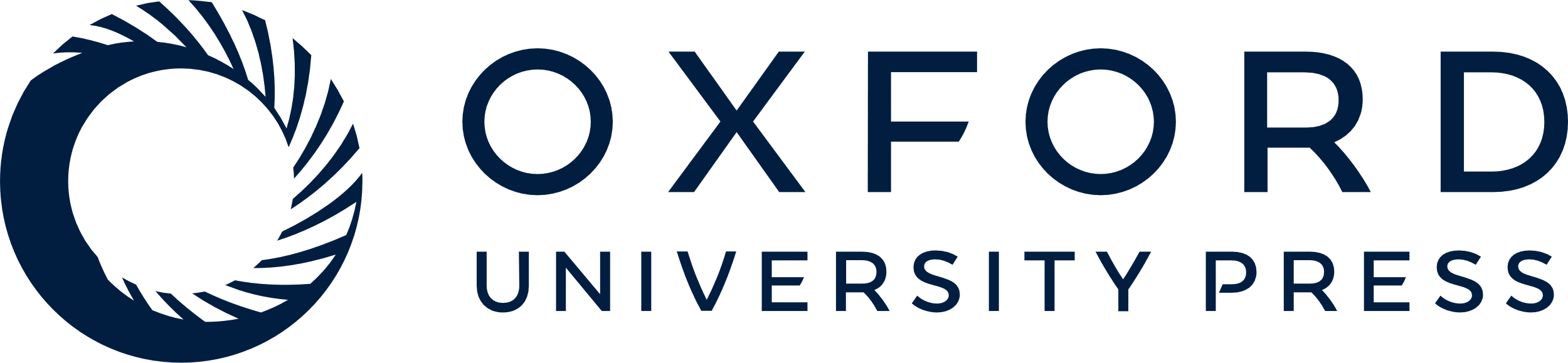 [Speaker Notes: Figure 1 PFGE patterns of methicillin-resistant Staphylococcus aureus isolates from the nares and wound of the patient (lanes 3 and 4, respectively), the dog's nares (lane 5), and the wife's wound (lane 6). Lanes 1 and 2, λ Standard and internal control isolates, respectively.


Unless provided in the caption above, the following copyright applies to the content of this slide: © 2003 by the Infectious Diseases Society of America. All rights reserved.]